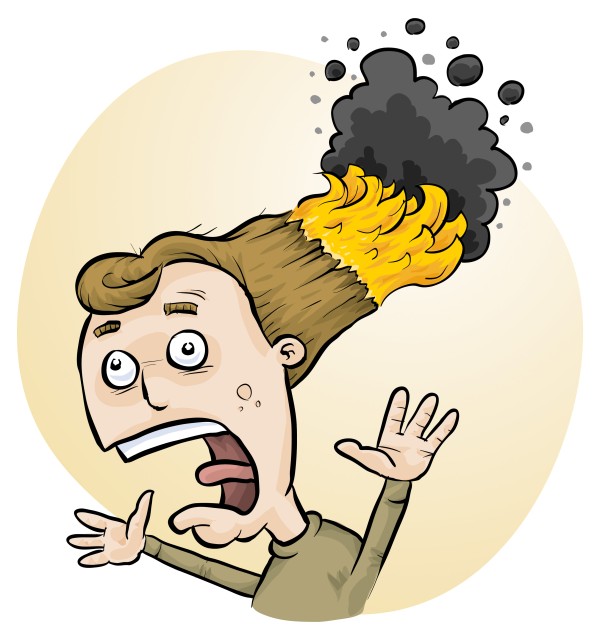 RiskAssess for New and Experienced Users
James Crisp
Why do risk assessments?
• reduce injuries• increase legal protection
Issues
facilities available
behaviour of the class
students with special needs
students with allergies
. . . . . . . .

Issues may, and commonly will,
differ from class to class.

No one hat fits all!
What is RiskAssess?
• web-based risk assessment tool 
• customised to the school situation
• provides  - electronic templates (NZ/ISO)  - databases of information on risks   
• easy sharing of risk assessments
• plus ordering, scheduling & labelling
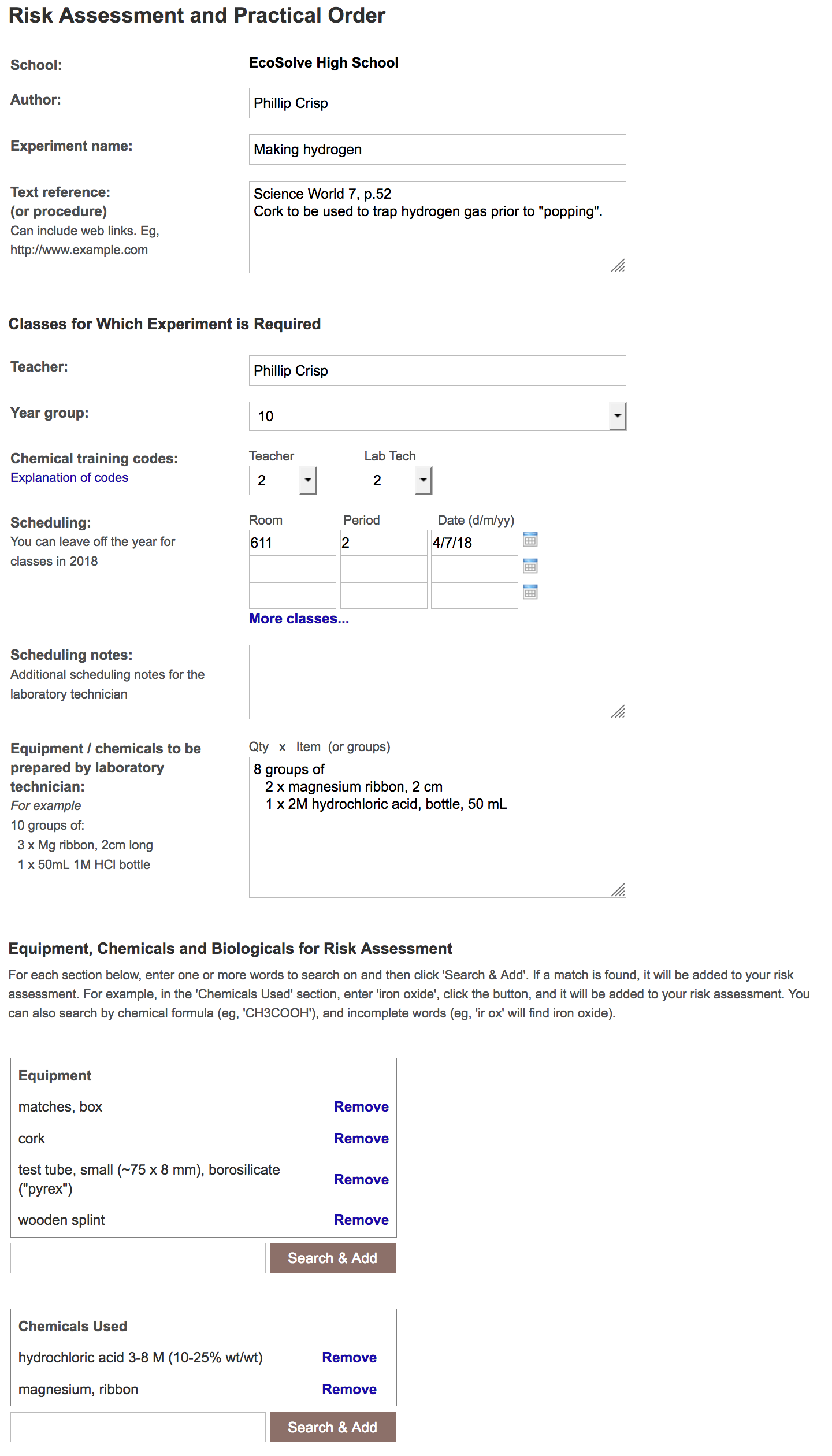 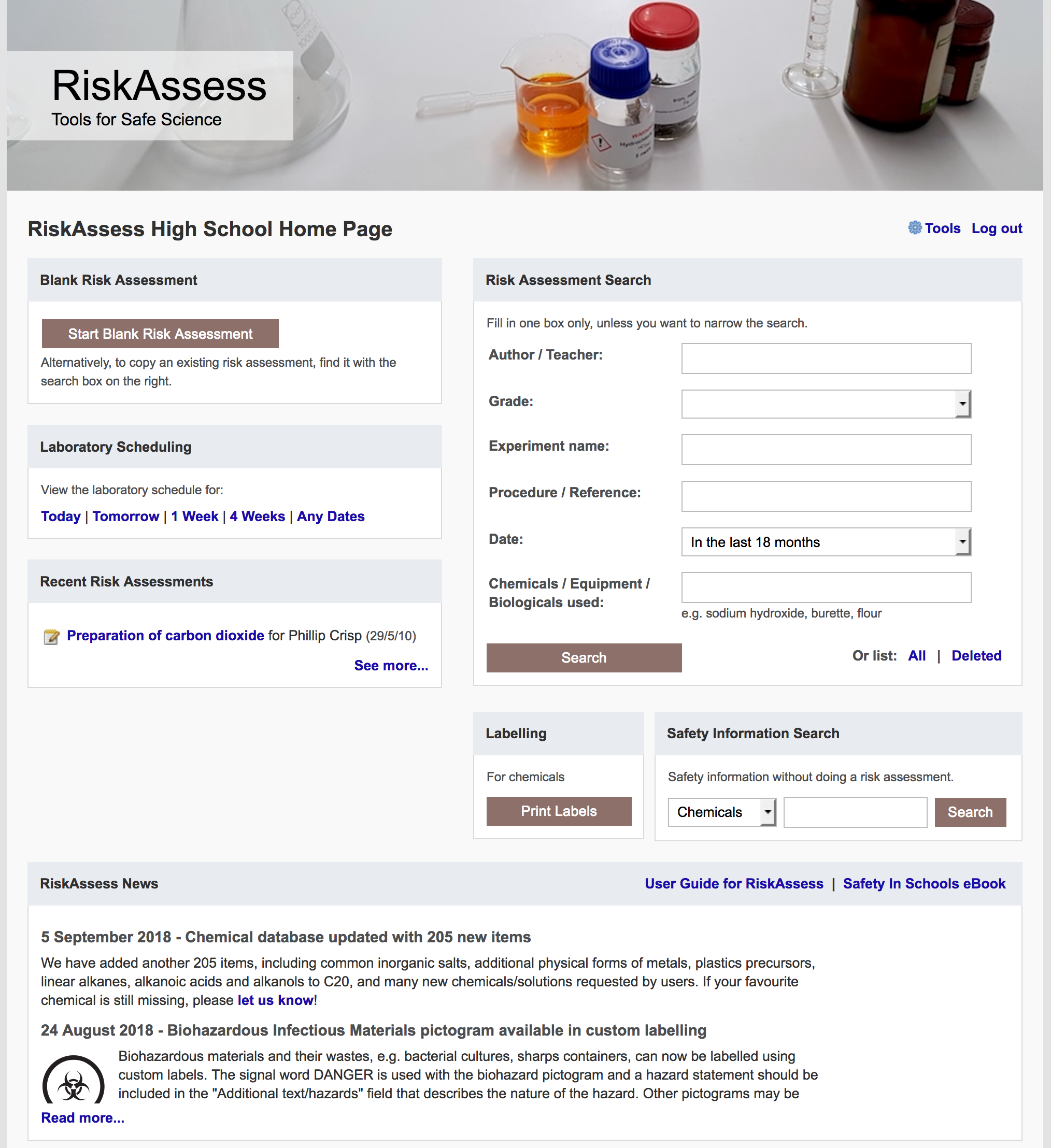 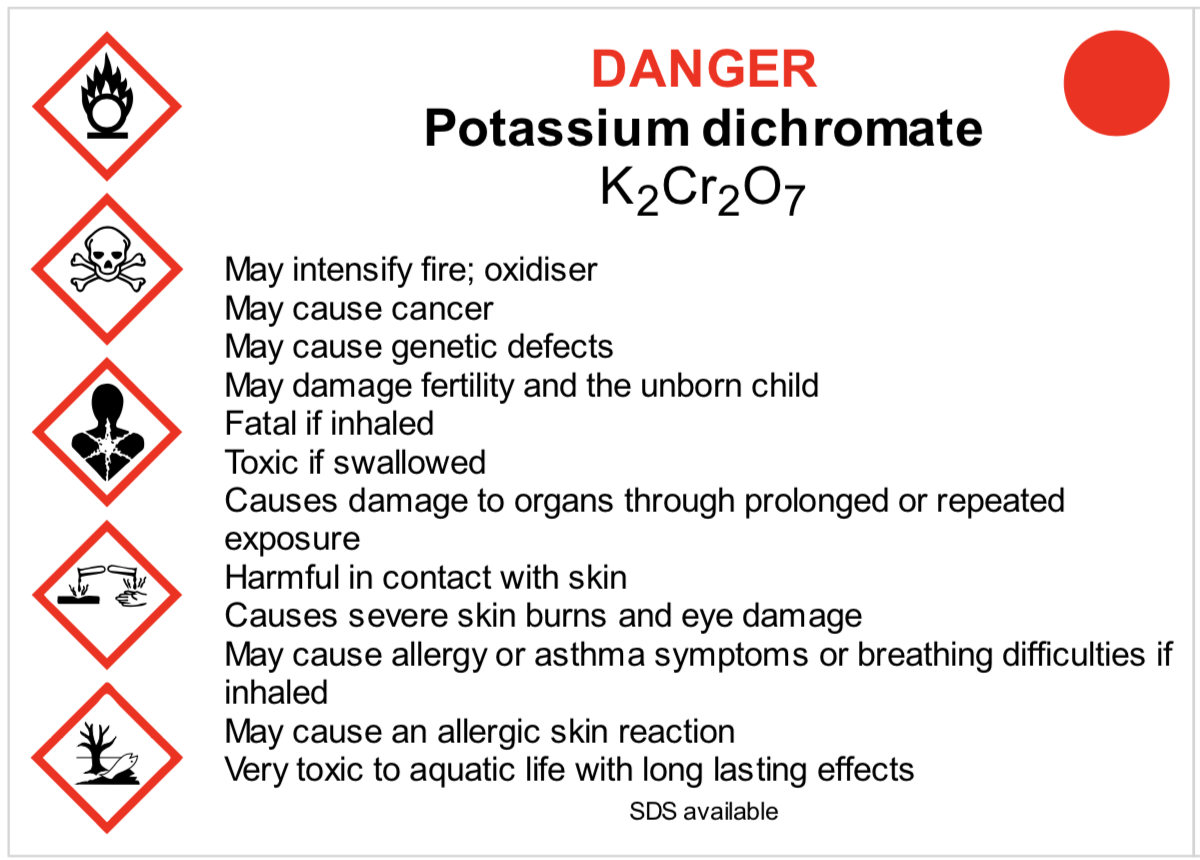 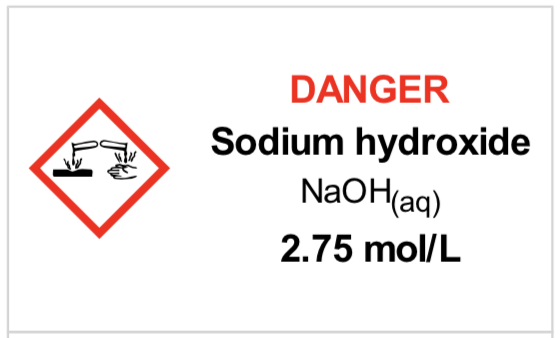 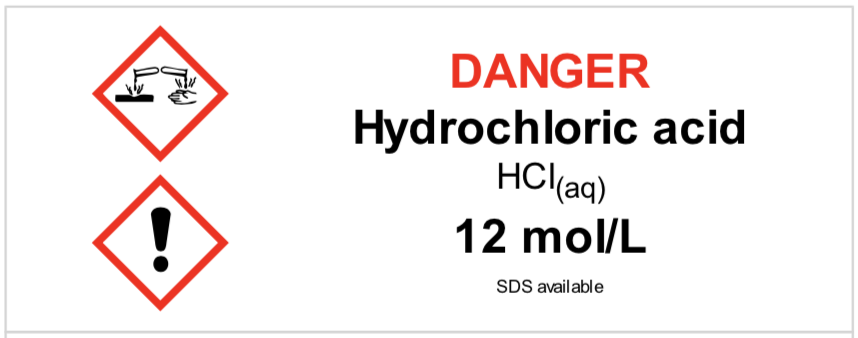 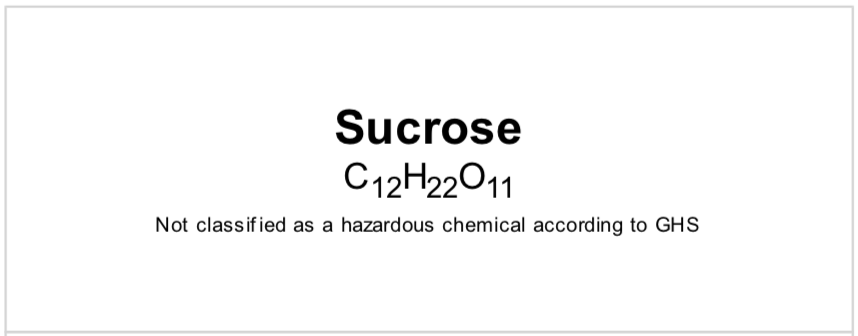 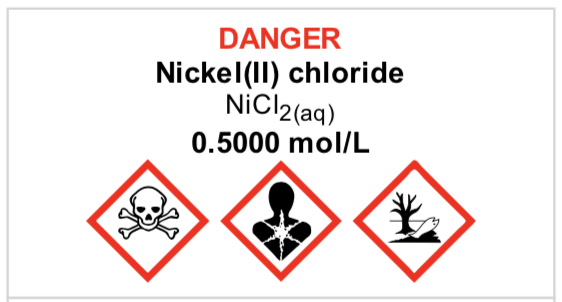 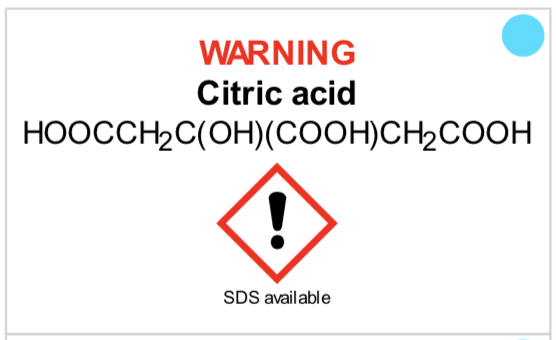 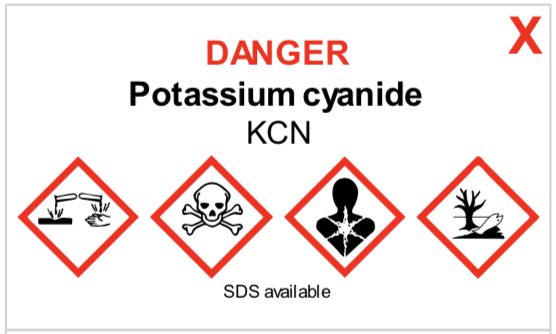 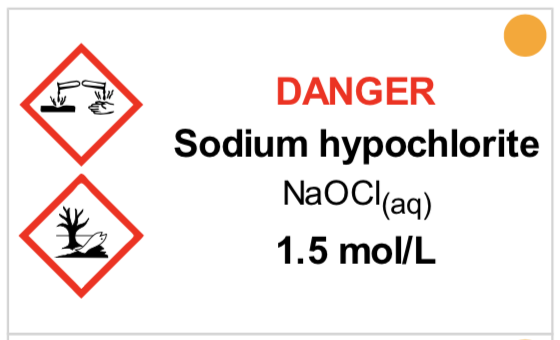 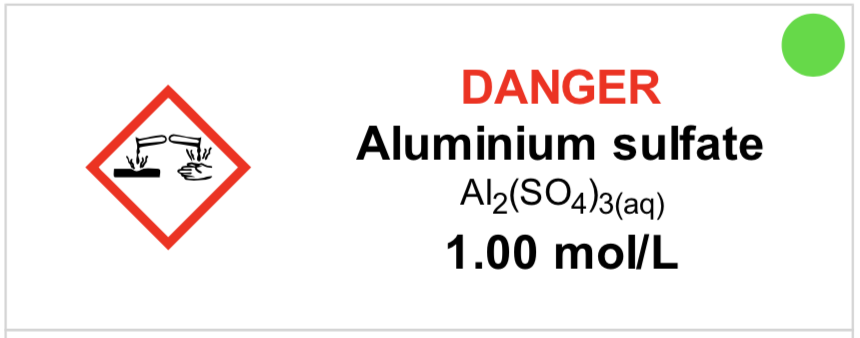 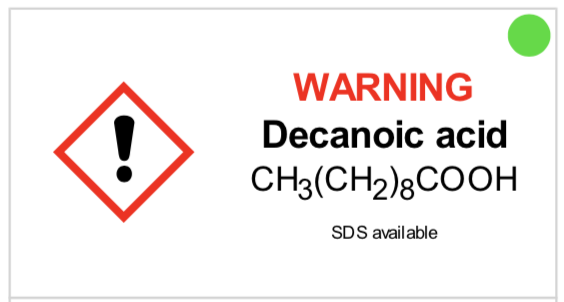 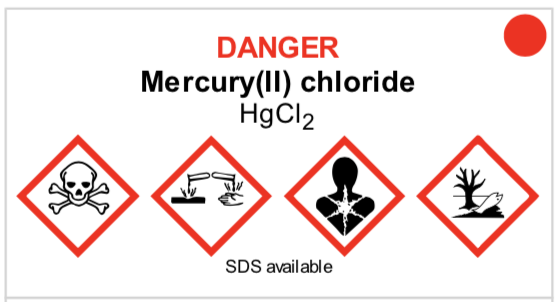 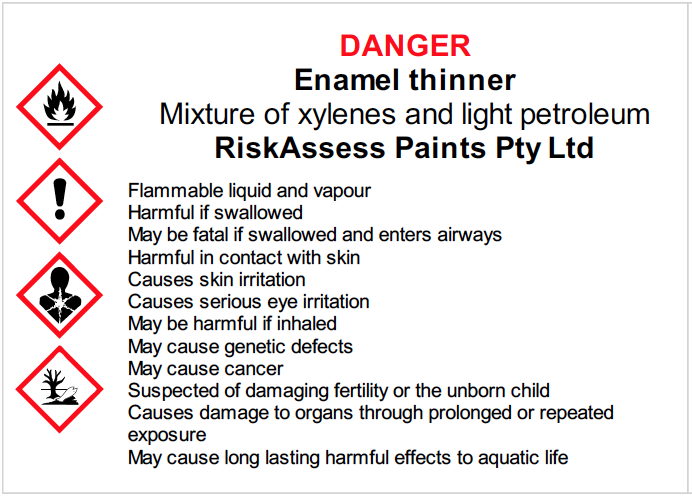 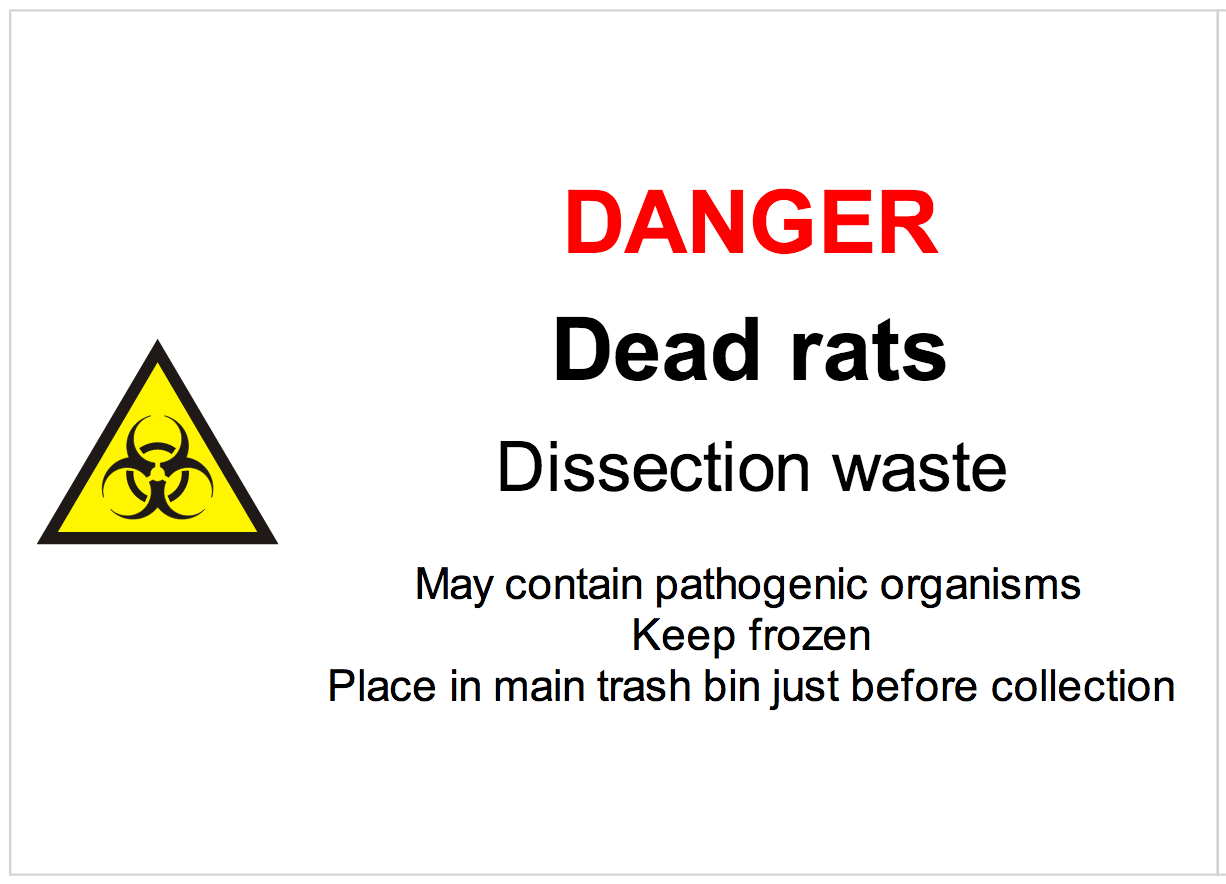 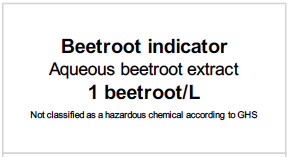 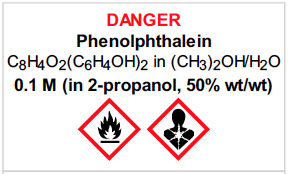 Logic
• separate sections for teacher and science technician 
• initial assessment of inherent risk- if low, go to end- if medium or more, record control measures- if high or extreme, third reviewer required
• cross-checking by teacher/scitech/reviewer
• scheduling, ordering, labelling to save time
• inexpensive ($300+GST per campus per year)
Electronic system
• relatively rapid 
• prompts sensitive to context
• reduces paper consumption
• easy to review and update
• search and statistics
• long term storage
• demonstrated to work in schools

  RiskAssess: 2,500 schools AU+NZ+CA
                                          NZ: 230 (42%)
                        5,500,000 risk assessments
Details
• access from school/home 
• nothing to install on computer, tablet or phone(instant update)
• unlimited number of simultaneous users and risk assessments 
• minimal data entry
• complements SDSs
• continuing input from science staff
• multiple backups of data & backup server
• support and advice
DEMO
Advantages of RiskAssess
proper consideration of risks and control measures 
standardisation
storage of records for legal purposes
communication between teachers and science technicians
discourages spur-of-the-moment experiments
useful for new/inexperienced staff
Even more!
• scheduling system
• prac ordering
• GHS labelling- standard- custom
• disposal advice

And an exciting video . . . 
   “Getting Started with RiskAssess”
starring Phillip and Eva!
Outcomes
• reduced frequency of injuries   - to students  - to school staff
• reduced costs for paperwork, litigation and payouts
• compliance with the law
• helps maintain variety of chemicals and equipment
• easy ordering, scheduling and labelling
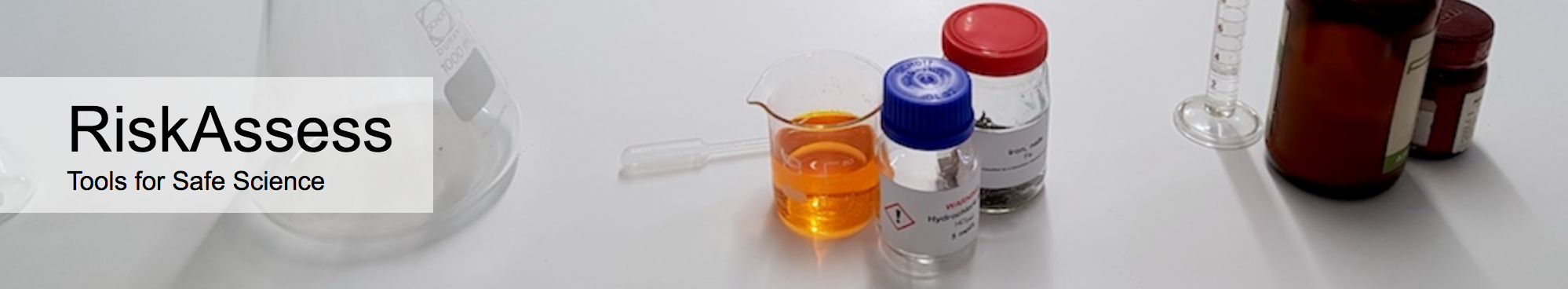 2500 schoolsNZ: 230 (42%)
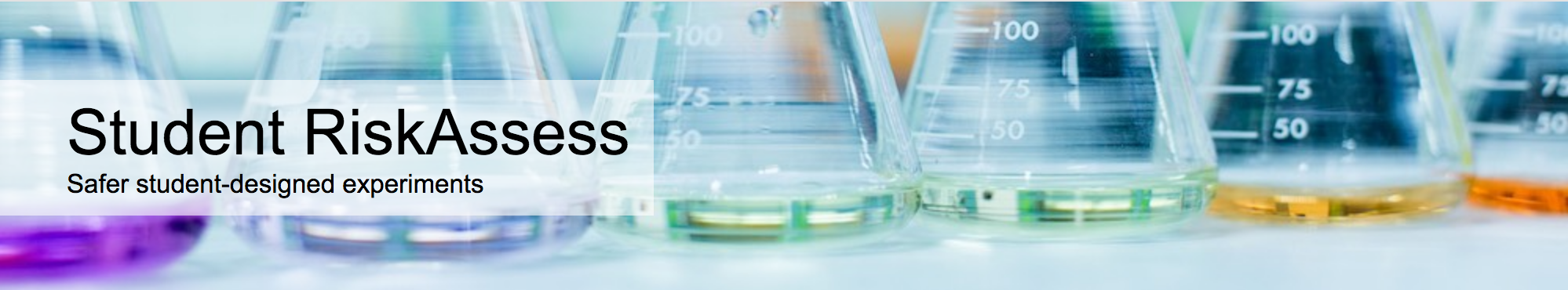 560 schoolsNZ: 5
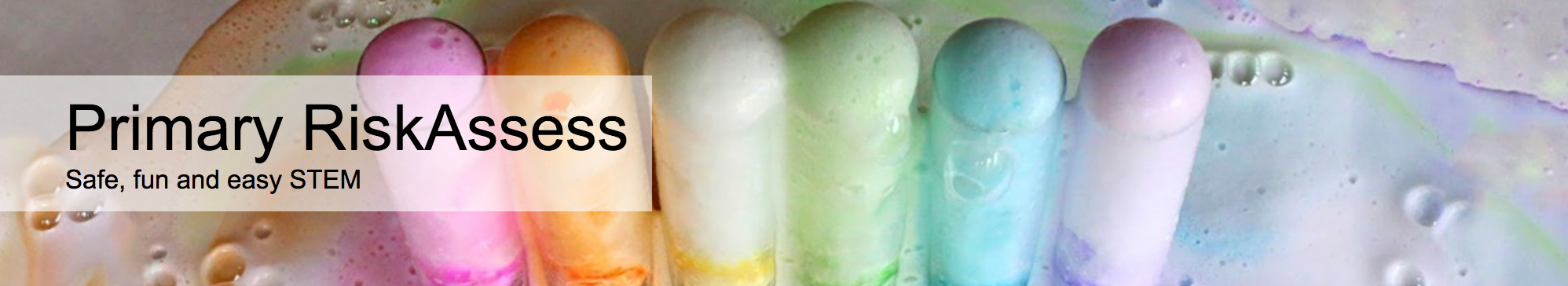 190 schools
NZ: 1
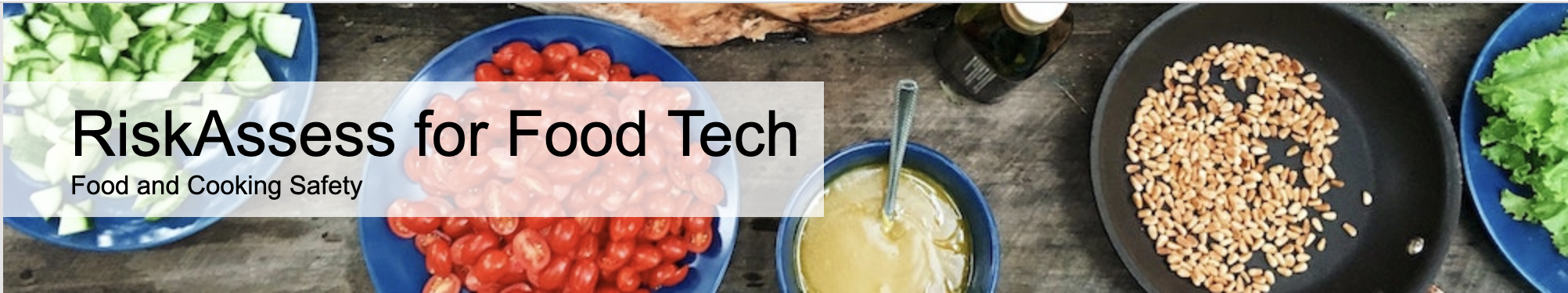 30 schools
NZ: 2
[Speaker Notes: Who is RiskAssess made for?]
Questions?
[Speaker Notes: Any questions before we move on to new features and tips & tricks?]
New Features
Disposal
Most recent advance in RiskAssess
Advice for all 3000 chemicals and solutionsplus guide to disposal and waste container details
Separate presentation
e.g.
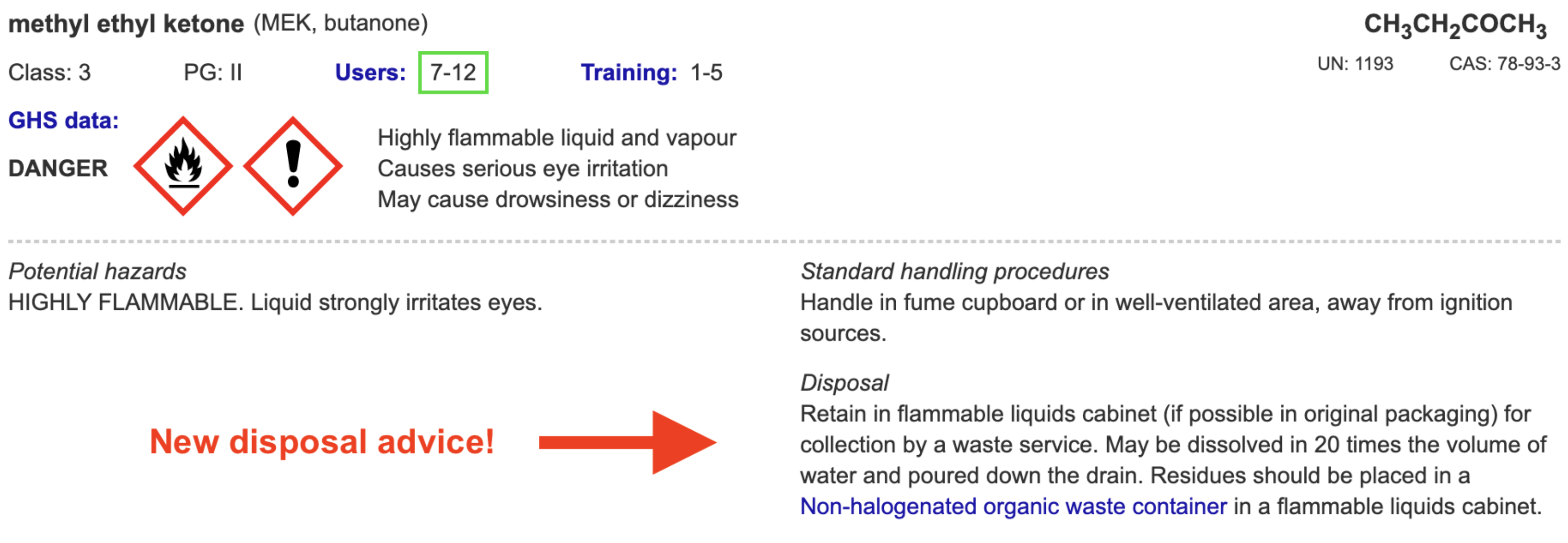 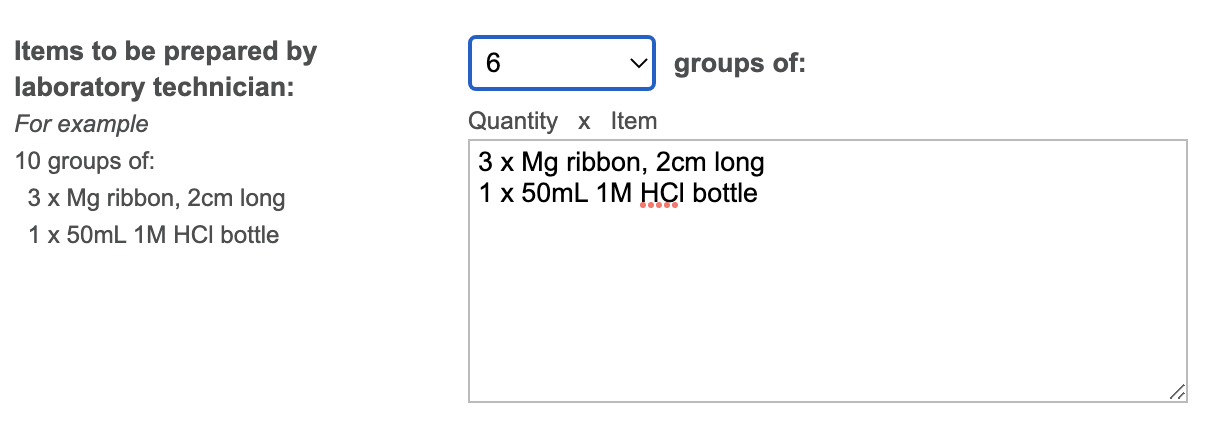 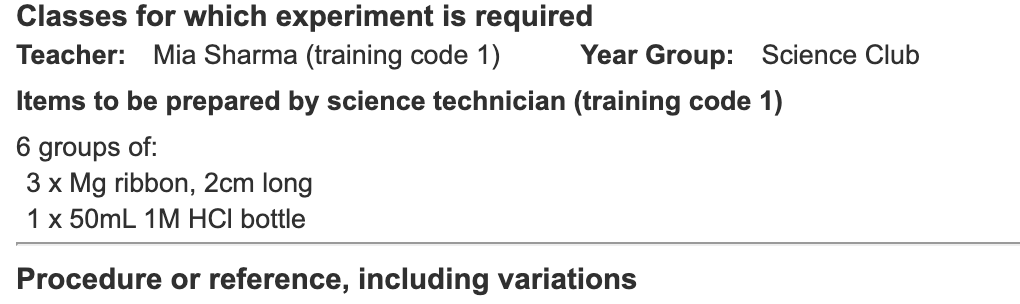 [Speaker Notes: Mandatory setting too in tools!]
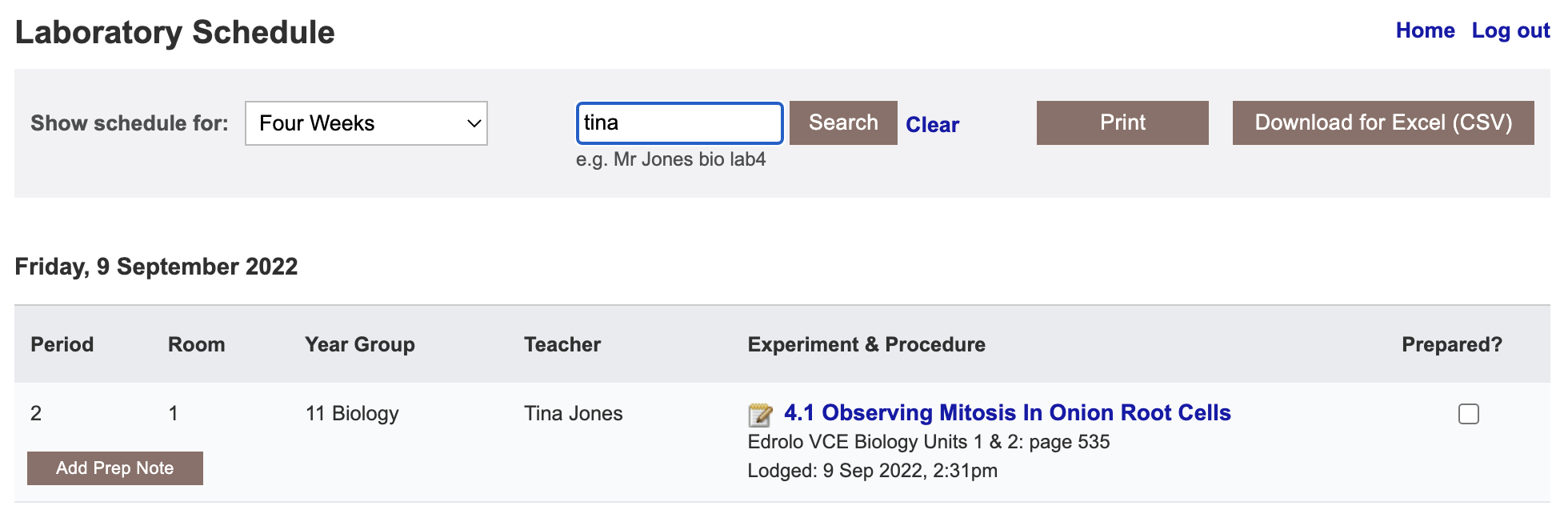 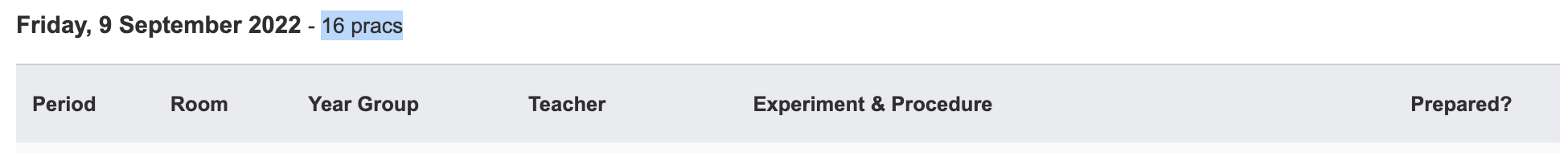 [Speaker Notes: Year group, teacher, room, name]
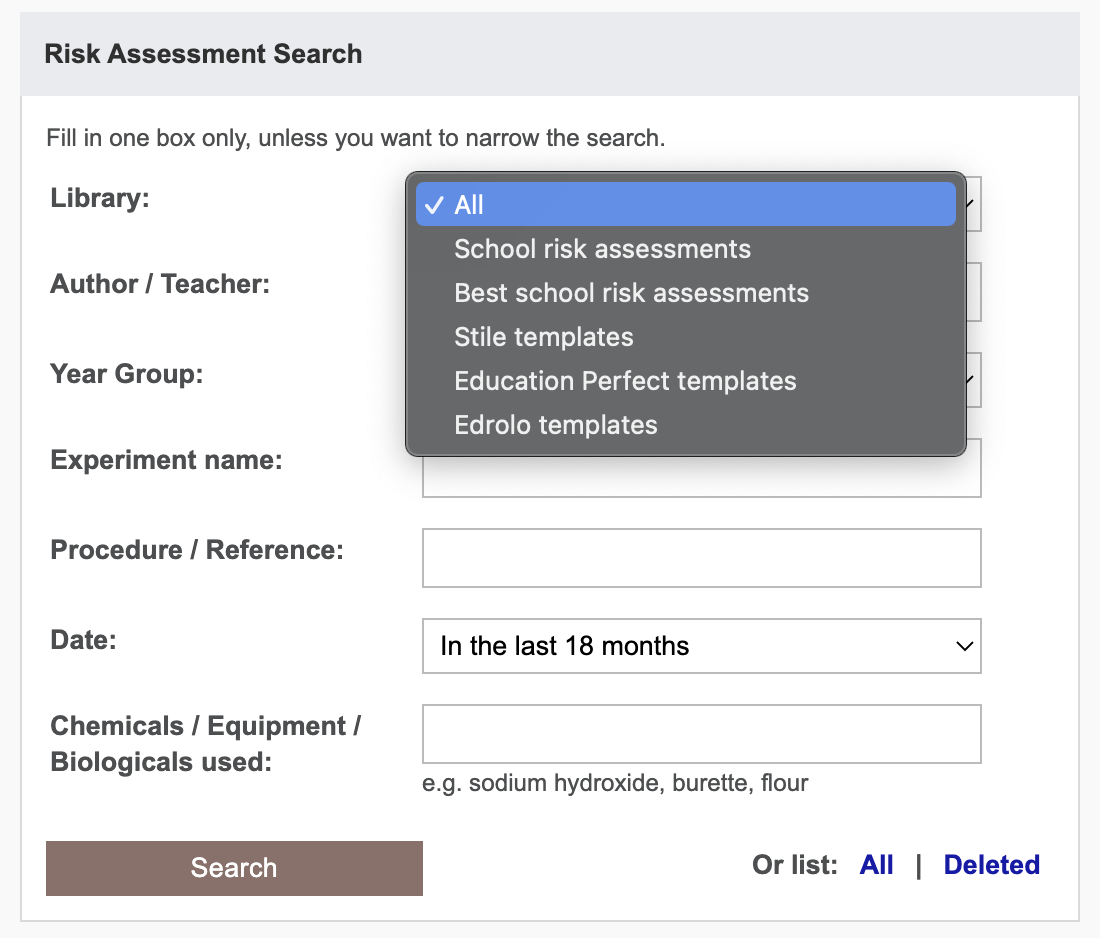 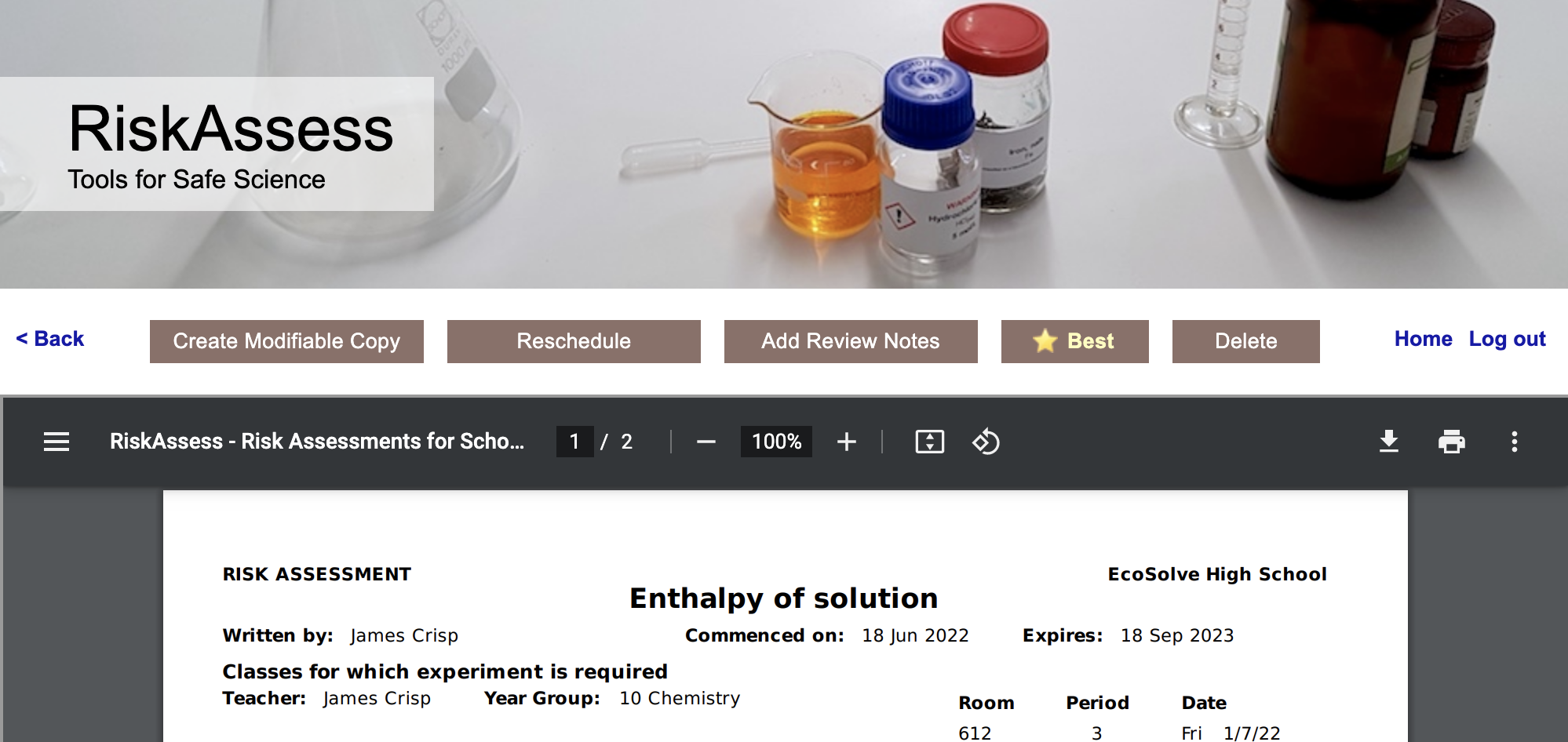 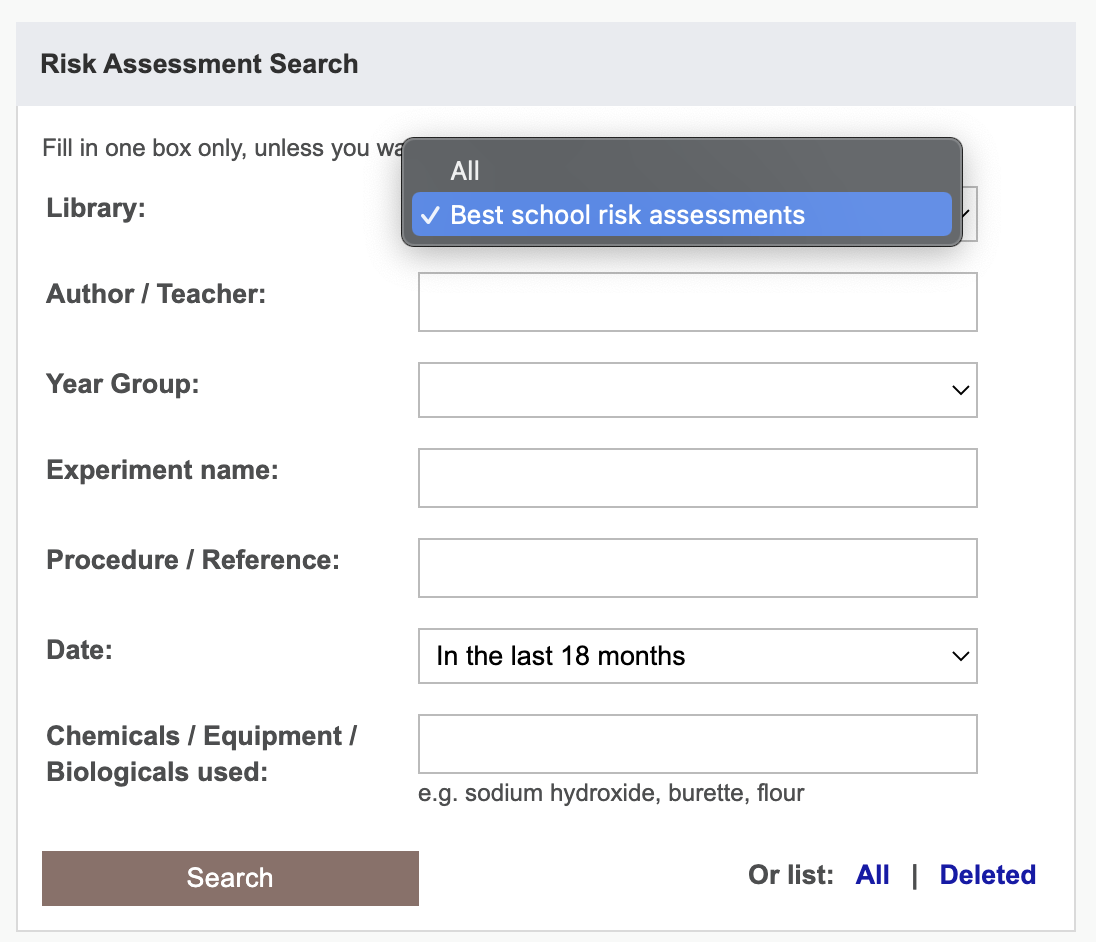 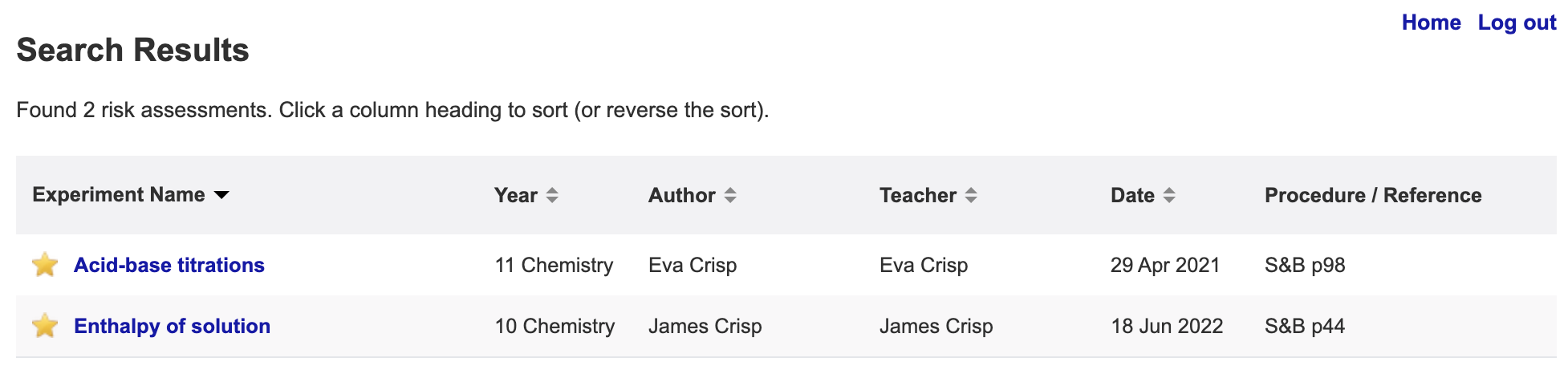 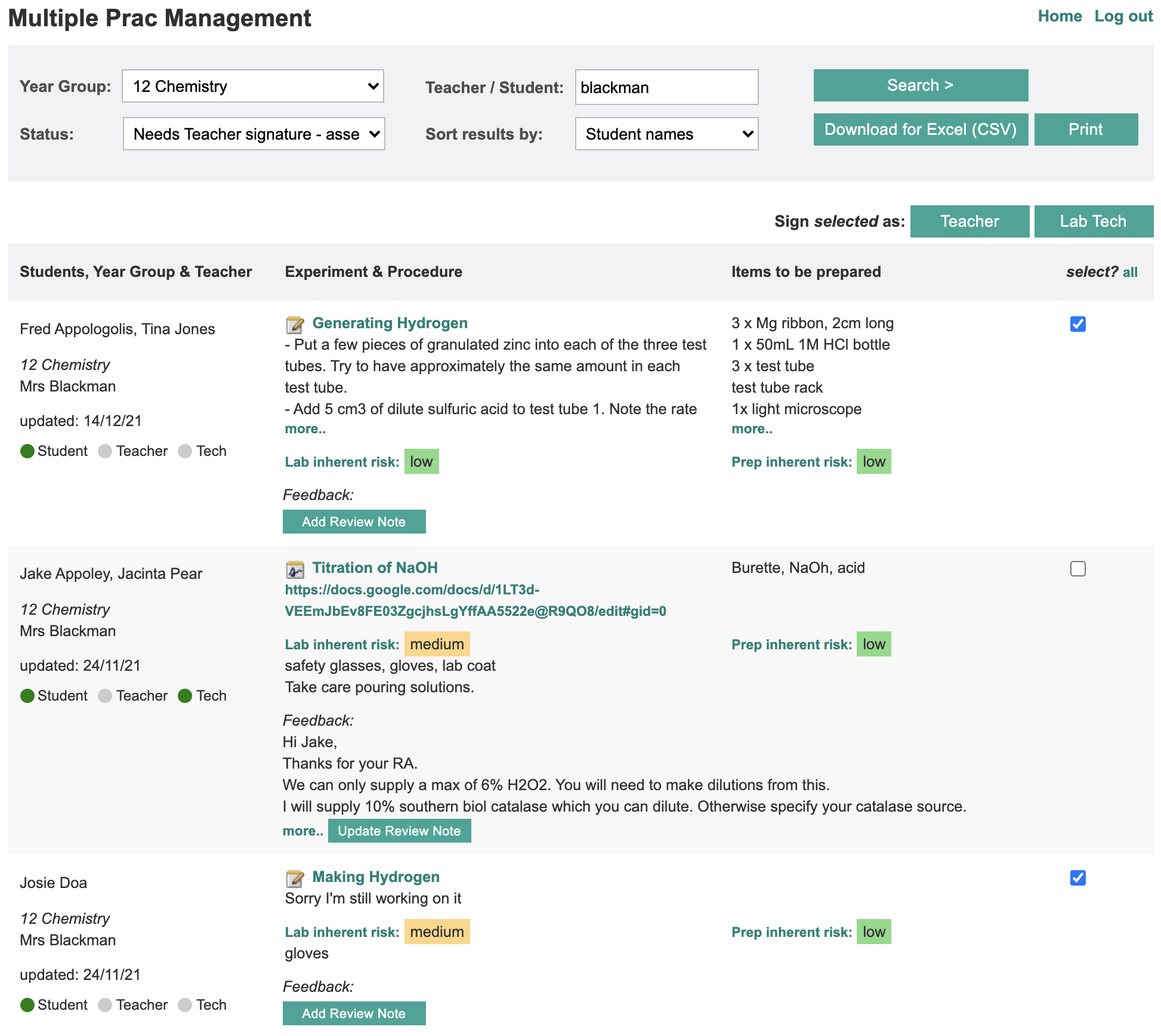 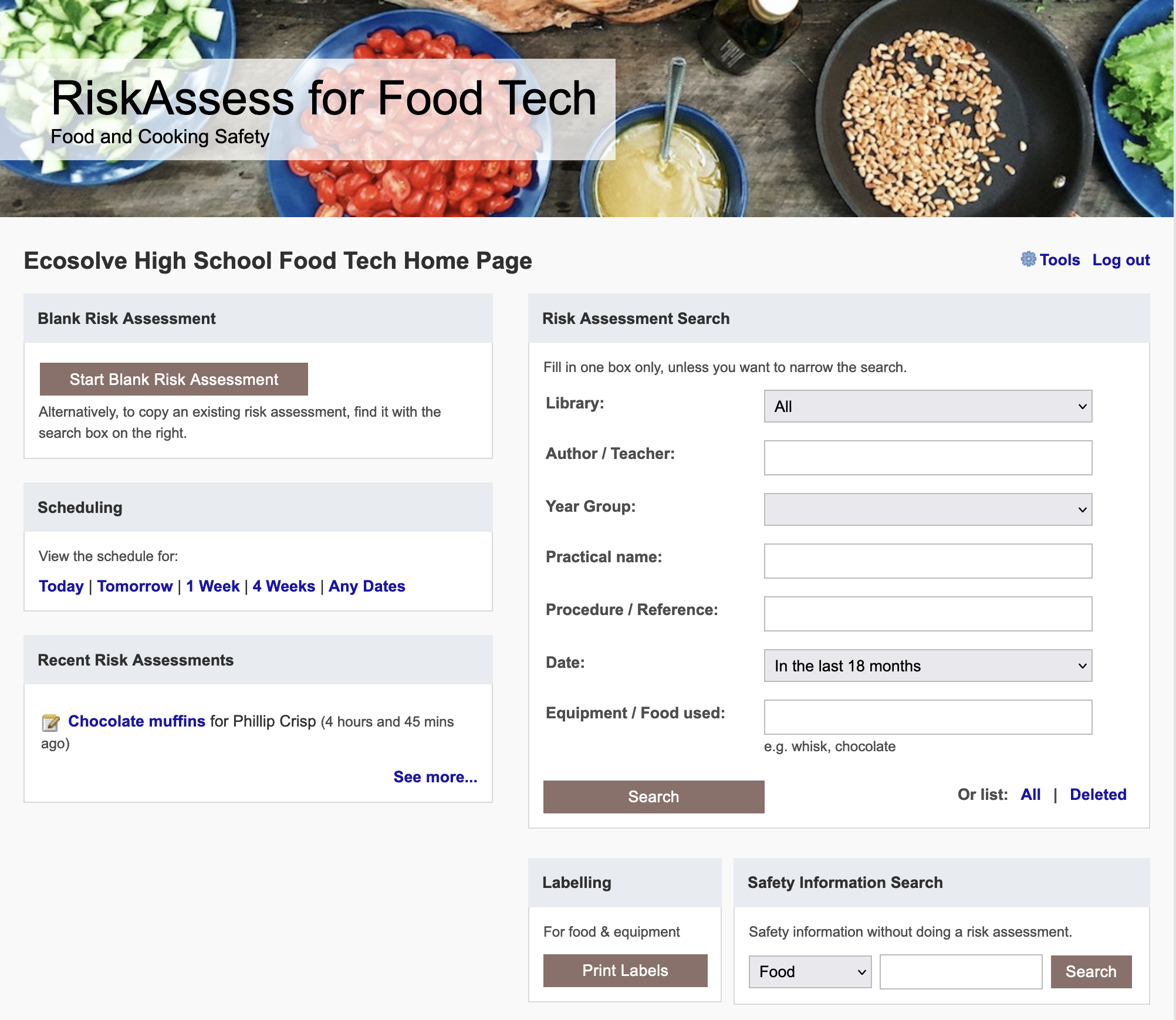 Tips & Tricks
Menu
Shortcuts
icons, hcl, part name, day/month, 
click banner, links, hot links, 
‘Best’ RAs, delete, search # & sort

Scheduling
Excel/csv, any dates, last week, 
search, no# pracs, prep notes, 
double booking

Tools
customise year groups,
stocktaking & usage, invoice,
backup system, defaults

Resources
learning resources, faq, eBook, 
videos, libraries: Stile+EP+Edrolo
Labels
standard & custom labels
multiple chemicals on sheet
mixtures, non-chemicals
free text, biohazard symbol

Operations
reschedule, archive risk 
assessments, annual review, 
tech-only RAs, review notes,
high/extreme: 3 signatures, list

Multiple classes
author update/modifiable copy

Student RiskAssess
view student PINs, not last year
multiple prac management